GI SLIDE DECK 2021Selected abstracts from:
Letter from ESDO
DEAR COLLEAGUES
It is our pleasure to present this ESDO slide set which has been designed to highlight and summarize key findings in digestive cancers from the major congresses in 2021. This slide set specifically focuses on the ESMO World Congress on Gastrointestinal Cancer 2021 Virtual Meeting and ESMO Congress 2021 and is available in English and Japanese.
The area of clinical research in oncology is a challenging and ever changing environment. Within this environment, we all value access to scientific data and research which helps to educate and inspire further advancements in our roles as scientists, clinicians and educators. I hope you find this review of the latest developments in digestive cancers of benefit to you in your practice. If you would like to share your thoughts with us we would welcome your comments. Please send any correspondence to info@esdo.eu.
Finally, we are also very grateful to Lilly Oncology for their financial, administrative and logistical support in the realization of this activity.
Yours sincerely, 

Eric Van Cutsem	Tamara Matysiak-Budnik	Jean-Luc Van LaethemThomas Seufferlein 	Jaroslaw Regula	Ana-Maria Bucalau (Young Group)Côme Lepage	Thomas Gruenberger	Pieter-Jan Cuyle (Young Group)	
(ESDO Governing Board)
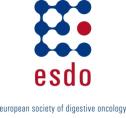 ESDO Medical Oncology Slide Deck Editors 2021
COLORECTAL CANCERS
Prof Eric Van Cutsem	Digestive Oncology, University Hospitals, Leuven, Belgium
Prof Thomas Gruenberger	Department of Surgery, Kaiser-Franz-Josef Hospital, Vienna, Austria
Prof Jaroslaw Regula	Department of Gastroenterology and Hepatology, Institute of Oncology, Warsaw, Poland
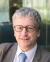 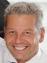 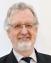 PANCREATIC CANCER AND HEPATOBILIARY TUMOURS
Prof Jean-Luc Van Laethem	Digestive Oncology, Erasme University Hospital, Brussels, Belgium
Prof Thomas Seufferlein	Clinic of Internal Medicine I, University of Ulm, Ulm, Germany
Dr Ann-Maria Bucalau	Digestive Oncology, Erasme University Hospital, Brussels, Belgium
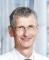 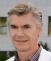 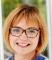 GASTRO-OESOPHAGEAL AND NEUROENDOCRINE TUMOURS 
Prof Côme Lepage	University Hospital & INSERM, Dijon, France
Prof Tamara Matysiak	Hepato-Gastroenterology & Digestive Oncology, Institute of Digestive Diseases, Nantes, France
Dr Pieter-Jan Cuyle	Department of Digestive Oncology, Imelda General Hospital, Bonheiden, Belgium
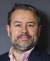 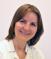 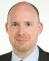 BIOMARKERS
Prof Eric Van Cutsem	Digestive Oncology, University Hospitals, Leuven, Belgium
Prof Thomas Seufferlein	Clinic of Internal Medicine I, University of Ulm, Ulm, Germany
Dr Pieter-Jan Cuyle	Department of Digestive Oncology, Imelda General Hospital, Bonheiden, Belgium
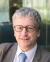 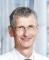 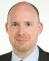 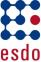 Glossary
1L	first-line
2L	second-line
5FU	5-fluouracil
AE	adverse event
ALT	alanine aminotransferase
AST	aspartate aminotransferase
Bev	bevacizumab
BICR	blinded-independent central review
bid	twice daily
Bini	binimetinib
BCLC	Barcelona Clinic Liver Cancer
BOR	best overall response
BRAF	v-raf murine sarcoma viral 	oncogene homolog B1
BW	body weight
CA19-9	carbohydrate antigen 19-9
CAPOX	capecitabine + oxaliplatin
CCR	completeness of cytoreduction
Cet	cetuximab
cfDNA	cell free DNA
Chemo	chemotherapy
CI	confidence interval
Cis	cisplatin
combos	combination therapies
CPS	combined positive score
CR	complete response
CRC	colorectal cancer
CRS	cytoreductive surgery
CT	computed tomography
ctDNA	circulating tumour DNA
D	day
DCR	disease control rate
ddPCR	droplet digital polymerase chain reaction
DFS	disease-free survival
DMC	data monitoring committee
DMFS	distant metastases-free survival
dMMR	deficient mismatch repair
(m)DoR	(median) duration of response

ECOG	Eastern Cooperative Oncology 	Group 
EGFR	epidermal growth factor receptor
Enco	encorafenib
ESCC	esophageal squamous cell 	carcinoma
EU	European
FAS	full analysis set
FDR	false discovery rate-adjusted
FFPE	formalin-fixed, paraffin-embedded	
FOLFIRI	folinic acid + 5-fluouracil + 	irinotecan
FP	5-fluouracil + cisplatin
Fpy	fluoropyrimidine
(m)FOLFIRINOX	(modified) oxaliplatin + irinotecan 	+ 	leucovorin + 5FU
(m)FOLFOX		(modified) leucovorin + 		5-fluorouracil + oxaliplatin
FOLFOXIRI	oxaliplatin + irinotecan + leucovorin 	+ 5FU
GEJ	gastro-esophageal junction
Gem	gemcitabine
GGT	gamma0glutamyltransferase
GI	gastrointestinal
Gy	Gray
HCC	hepatocellular carcinoma
HER2	human epidermal growth 	factor receptor 2
HIPEC	hyperthermic intraperitoneal 	chemotherapy
HR	hazard ratio 
HRQoL	health-related quality of life
ICR	independent committee review
IHC	immunohistochemistry
Ip	intraperitoneal
IPI	ipilimumab
irAE	immune-related adverse event
ISH	in-situ hybridisation

(m)ITT	(modified) intent-to-treat
iv	intravenous
KRAS	Ki-ras2 Kirsten rat sarcoma 	viral oncogene homolog
LN	lymph node
LV	leucovorin
MAF	mutant allele fraction
mCRC	metastatic colorectal cancer 
MEK	mitogen-activated protein kinase
mo	months
mono	monotherapy
MSI-H	high microsatellite instability
MSS	microsatellite stability
NA	not available
nab-P	nab-paclitaxel
Nal-IRI	nal-irinotecan
NCCN	National Comprehensive Cancer 	Network
NE	not evaluable/estimable
NET	neuroendocrine tumour
NGS	next generation sequencing
NIVO	nivolumab
NR	not reached
ORR	overall/objective response rate
OR	odds ratio
(m)OS	(median) overall survival 
pCR	pathological complete response
PCI	peritoneal cancer index
PD	progressive disease
PDAC	pancreatic ductal 	adenocarcinoma
PD-(L)1	programmed death-(ligand) 1
Pembro	pembrolizumab
(m)PFS	(median) progression-free survival 
PK	pharmacokinetics
PP	per protocol
PR	partial response
PS	performance status
q(2/3/4/8)w	every (2/3/4/8) week(s)

QoL	quality of life
R	randomized
R0/1	resection 0/1
RAF	rapidly accelerated fibrosarcoma
RECIST	Response Evaluation Criteria In 	Solid Tumors
RP2D	recommended phase 2 dose
RoW	rest of world
RT	radiotherapy
SBA	small bowel adenocarcinoma
SD	stable disease 
SoC	standard of care
SSI	surgical site infection
TACE	transarterial chemoembolization
TARE	transarterial radioembolization
T-DXd	trastuzumab deruxtecan
TEAE	treatment-emergent adverse event
TMB	tumour mutational burden
Torip	toripalimab
TPS	tumour proportion score
Trast	trastuzumab
TRAE	treatment-related adverse event 
TRG	tumour regression grade
TTFields	tumour treating fields
(m)TTP	(median) time to progression
TTR	time to response
ULN	upper limit of normal
Vem	vemurafenib
WBC	white blood cell
WT	wild type
XELOX	oxaliplatin + capecitabine
Contents
Cancers of the oesophagus and stomach	6
Cancers of the pancreas, small bowel and hepatobiliary tract	36
Pancreatic cancer	37
Hepatocellular carcinoma	48
Neuroendocrine tumour	55
Biliary tract cancer	62
Cancers of the colon, rectum and anus	66
Note: To jump to a section, right click on the number and ‘Open Hyperlink’
Cancers of the Oesophagus and stomach
LBA-4: Initial data from the phase 3 KEYNOTE-811 study of trastuzumab and chemotherapy with or without pembrolizumab for HER2-positive metastatic gastric or gastroesophageal junction (G/GEJ) cancer – Janjigian YY, et al
Study objective
To evaluate the efficacy and safety of trastuzumab + chemotherapy with or without pembrolizumab in patients with HER2-positive metastatic gastric or GEJ cancer at an interim analysis of the KEYNOTE-811 study
Pembrolizumab 200 mg iv q3w + trastuzumab* + FP† or CAPOX‡ (n=217)
Key patient inclusion criteria
Unresectable or metastatic gastric or GEJ cancer
No prior systemic therapy in advanced setting
HER2-positive by central review (IHC3+ or IHC2+ ISH+)
ECOG PS 0–1
(n=434; interim ITT)
Up to 35 cycles
Stratification
Geographic region (Australia/Europe/Israel/North America vs. Asia vs. RoW)
PD-L1 CPS (≥1 vs. <1)
Chemotherapy choice (FP vs. CAPOX)
R
1:1
Placebo +trastuzumab* + FP† or CAPOX‡ (n=217)
Up to 35 cycles
CO-PRIMARY ENDPOINTS
OS, PFS (RECIST v1.1, BICR)
SECONDARY ENDPOINTS
ORR, DoR, safety
*Trastuzumab 6 mg/kg iv q3w following an 8 mg/kg loading dose; †5FU 800 mg/m2 iv D1–5 q3w + cisplatin 80 mg/m2 iv q3w; ‡capecitabine 1000 mg/m2 bid D1–14 q3w + oxaliplatin 130 mg/m2 iv q3w
Janjigian YY, et al. Ann Oncol 2021;32(suppl):abstr LBA-4
LBA-4: Initial data from the phase 3 KEYNOTE-811 study of trastuzumab and chemotherapy with or without pembrolizumab for HER2-positive metastatic gastric or gastroesophageal junction (G/GEJ) cancer – Janjigian YY, et al
Key results
Best % change in target lesion size
–20
–20
100
100
–40
–40
80
80
–60
–60
60
60
–80
–80
40
40
–100
–100
20
20
Change from baseline, %
Change from baseline, %
0
0
Janjigian YY, et al. Ann Oncol 2021;32(suppl):abstr LBA-4
LBA-4: Initial data from the phase 3 KEYNOTE-811 study of trastuzumab and chemotherapy with or without pembrolizumab for HER2-positive metastatic gastric or gastroesophageal junction (G/GEJ) cancer – Janjigian YY, et al
Key results (cont.)
Conclusions
In patients with HER2-positive metastatic gastric or GEJ cancer, at interim analysis, pembrolizumab + trastuzumab + chemotherapy demonstrated promising and durable clinical responses and was generally well-tolerated
Janjigian YY, et al. Ann Oncol 2021;32(suppl):abstr LBA-4
LBA7: Nivolumab (NIVO) plus chemotherapy (chemo) or ipilimumab (IPI) vs chemo as first-line (1L) treatment for advanced gastric cancer/gastroesophageal junction cancer/ esophageal adenocarcinoma (GC/GEJC/EAC): CheckMate 649 study – Janjigian YY, et al
Study objective
To evaluate the efficacy and safety of 1L nivolumab + chemotherapy or ipilimumab in patients with advanced gastric or GEJ adenocarcinoma in the CheckMate 649 study
Nivolumab 360 mg + XELOX q3w or nivolumab 240 mg + FOLFOX q2w(n=789)
Key patient inclusion criteria
Unresectable, advanced or metastatic gastric or GEJ adenocarcinoma
Treatment naïve
No known HER2+ status
ECOG PS 0–1
(n=2031)
PD/toxicity/withdrawal†
XELOX q3w orFOLFOX q2w(n=833)
R
1:1:1
PD/toxicity/withdrawal
Nivolumab 1 mg/kg + ipilimumab 3 mg/kg q3w x4 then nivolumab 240 mg q2w*(n=409)
PD/toxicity/withdrawal†
Stratification
Tumour cell PD-L1 expression, region, ECOG PS, chemotherapy
CO-PRIMARY ENDPOINTS
OS, PFS (BICR, PD-L1 CPS ≥5)
SECONDARY ENDPOINTS (HIERACHICAL)
OS (PD-L1 CPS ≥1, all randomized patients)
XELOX: oxaliplatin 130 mg/m2 iv D1 + capecitabine 1000 mg/m2 bid D1–14FOLFOX: oxaliplatin 85 mg/m2 + leucovorin 400 mg/m2 + FU 400 mg/m2 iv D1 & FU 1200 mg/m2 iv D1–2*Unless consented to treatment beyond progression for nivolumab + chemotherapy or ipilimumab;†nivolumab + ipilimumab arm stopped early based on DMC recommendation
Janjigian YY, et al. Ann Oncol 2021;32(suppl):abstr LBA7
LBA7: Nivolumab (NIVO) plus chemotherapy (chemo) or ipilimumab (IPI) vs chemo as first-line (1L) treatment for advanced gastric cancer/gastroesophageal junction cancer/ esophageal adenocarcinoma (GC/GEJC/EAC): CheckMate 649 study – Janjigian YY, et al
Key results
Janjigian YY, et al. Ann Oncol 2021;32(suppl):abstr LBA7
LBA7: Nivolumab (NIVO) plus chemotherapy (chemo) or ipilimumab (IPI) vs chemo as first-line (1L) treatment for advanced gastric cancer/gastroesophageal junction cancer/ esophageal adenocarcinoma (GC/GEJC/EAC): CheckMate 649 study – Janjigian YY, et al
Key results (cont.)
Conclusions
In patients advanced gastric or GEJ adenocarcinoma, 1L nivolumab + chemotherapy continued to provide improvements in survival and other outcomes compared with chemotherapy alone and no new safety signals were reported
Janjigian YY, et al. Ann Oncol 2021;32(suppl):abstr LBA7
LBA52: Sintilimab plus chemotherapy versus chemotherapy as first-line therapy in patients with advanced or metastatic esophageal squamous cell cancer: first results of the phase 3 ORIENT-15 study – Shen L, et al
Study objective
To evaluate the efficacy and safety of 1L sintilimab + chemotherapy in patients with advanced or metastatic ESCC in the ORIENT-15 study
Sintilimab 200 mg (≥60 kg) or 3 mg/kg BW (<60 kg) iv q3w (up to 24 months) + chemotherapy*(n=327)
Key patient inclusion criteria
Unresectable locally advanced or metastatic ESCC
ECOG PS 0–1
(n=659)
Stratification
PD-L1 (TPS <10% vs. ≥10%)
ECOG PS (0 vs. 1)
Liver metastases (yes vs. no)
Chemotherapy (paclitaxel-cisplatin vs. cisplatin-5FU)
R
1:1
Placebo (up to 24 months) +chemotherapy*(n=332)
CO-PRIMARY ENDPOINTS
OS in CPS ≥10 and all randomized patients
SECONDARY ENDPOINTS
PFS, ORR, DCR, DoR, safety
*Paclitaxel 175 mg/m2 + cisplatin 75 mg/m2 or cisplatin 75 mg/m2 + 5FU 800 mg/m2 D1–5 for a maximum of 6 cycles
Shen L, et al. Ann Oncol 2021;32(suppl):abstr LBA52
LBA52: Sintilimab plus chemotherapy versus chemotherapy as first-line therapy in patients with advanced or metastatic esophageal squamous cell cancer: first results of the phase 3 ORIENT-15 study – Shen L, et al
Key results
193
327
332
174
305
300
151
283
258
122
240
202
161
127
82
105
57
88
31
52
45
13
25
17
11
5
6
0
2
0
0
0
0
188
178
167
146
96
65
33
14
6
1
0
100
100
Overall survival
PD-L1 CPS ≥10
All patients
75
75
50
50
OS, %
OS, %
25
25
Sintilimab + chemo
Placebo + chemo
Sintilimab + chemo
Placebo + chemo
0
0
Time from randomization, months
0
0
3
3
6
6
9
9
12
12
15
15
18
18
21
21
24
24
27
27
30
30
Time from randomization, months
No. at risk
Sintilimab + chemo
Shen L, et al. Ann Oncol 2021;32(suppl):abstr LBA52
Placebo + chemo
LBA52: Sintilimab plus chemotherapy versus chemotherapy as first-line therapy in patients with advanced or metastatic esophageal squamous cell cancer: first results of the phase 3 ORIENT-15 study – Shen L, et al
Key results (cont.)
Conclusions
In patients with advanced or metastatic ESCC, 1L sintilimab + chemotherapy demonstrated significant survival benefit over chemotherapy alone regardless of PD-L1 expression level and no new safety signals were observed
Shen L, et al. Ann Oncol 2021;32(suppl):abstr LBA52
LBA53: Sintilimab plus chemotherapy (chemo) versus chemo as first-line treatment for advanced gastric or gastroesophageal junction (G/GEJ) adenocarcinoma (ORIENT-16): first results of a randomized, double-blind, phase 3 study – Xu J, et al
Study objective
To evaluate the efficacy and safety of 1L sintilimab + chemotherapy in patients with gastric or GEJ adenocarcinoma in the ORIENT-16 study
Sintilimab + XELOX (6 cycles) then sintilimab + capecitabine q3w*(n=327)
PD/toxicity/withdrawal/up to 2 years
Key patient inclusion criteria
Unresectable advanced, recurrent or metastatic gastric or GEJ adenocarcinoma
Treatment naïve
Not HER2+
ECOG PS 0–1
(n=650)
Stratification
ECOG PS (0 vs. 1)
Liver metastases (yes vs. no)
PD-L1 (CPS <10% vs. ≥10%)
R
1:1
Placebo + XELOX (6 cycles) then placebo + capecitabine q3w*(n=323)
PD/toxicity/withdrawal/up to 2 years
CO-PRIMARY ENDPOINTS
OS in CPS ≥10 and all randomized patients
SECONDARY ENDPOINTS
PFS, ORR, DCR, DoR, safety
*Sintilimab 3 mg/kg BW <60 kg or 200 mg ≥60 kg; oxaliplatin 130 mg/m2; capecitabine 1000 mg/m2 bid D1–14
Xu J, et al. Ann Oncol 2021;32(suppl):abstr LBA53
LBA53: Sintilimab plus chemotherapy (chemo) versus chemo as first-line treatment for advanced gastric or gastroesophageal junction (G/GEJ) adenocarcinoma (ORIENT-16): first results of a randomized, double-blind, phase 3 study – Xu J, et al
1.0
1.0
Key results
Overall survival
Overall survival
PD-L1 CPS ≥5
All randomized
0.8
0.8
0.6
0.6
OS, %
OS, %
0.4
0.4
0.2
0.2
0
0
Sintilimab + chemo
Placebo + chemo
Sintilimab + chemo
Placebo + chemo
No. at risk
Time, months
Time, months
0
0
3
3
6
6
9
9
12
12
15
15
18
18
21
21
24
24
27
27
30
30
Sintilimab + chemo
Placebo +chemo
197
200
327
323
191
181
295
311
166
269
150
246
151
128
234
205
142
106
163
91
115
79
60
88
61
86
39
51
39
26
47
31
18
16
19
19
2
1
3
1
0
0
0
0
Xu J, et al. Ann Oncol 2021;32(suppl):abstr LBA53
LBA53: Sintilimab plus chemotherapy (chemo) versus chemo as first-line treatment for advanced gastric or gastroesophageal junction (G/GEJ) adenocarcinoma (ORIENT-16): first results of a randomized, double-blind, phase 3 study – Xu J, et al
Key results (cont.)
Conclusions
In patients with advanced gastric or GEJ adenocarcinoma, 1L sintilimab + chemotherapy demonstrated significant survival benefit over chemotherapy alone and had a manageable safety profile
Xu J, et al. Ann Oncol 2021;32(suppl):abstr LBA53
LBA54: Ipilimumab or FOLFOX in combination with nivolumab and trastuzumab in previously untreated HER2 positive locally advanced or metastatic esophagogastric adenocarcinoma (EGA) – results of the randomized phase 2 INTEGA trial (AIO STO 0217) – Stein A, et al
Study objective
To evaluate the efficacy and safety of 1L ipilimumab or mFOLFOX6 combined with trastuzumab + nivolumab in patients with HER2+ locally advanced or metastatic oesophagogastric adenocarcinoma in the INTEGA study
Ipilimumab + trastuzumab + nivolumab*(n=44)
PD
Key patient inclusion criteria
Locally advanced or metastatic oesophagogastric adenocarcinoma
Treatment naïve
(n=88)
Stratification
Prior surgery for primary tumour
HER2 3+ vs. HER2 2+ and ISH amplified
R
1:1
mFOLFOX6 + trastuzumab + nivolumab†(n=44)
PD
PRIMARY ENDPOINT
12-month OS rate
SECONDARY ENDPOINTS
PFS, ORR, DoR, QoL, safety
*Ipilimumab 3 mg/kg + trastuzumab 6 mg/kg (loading dose 8 mg/kg) + nivolumab 1 mg/kg q3w (weeks 1–12) then trastuzumab 4 mg/kg + nivolumab 240 mg q2w; †oxaliplatin 85 mg/m2 + 5FU 400 mg/m2 iv bolus + folinic acid 400 mg/m2 + 5FU 2400 mg/m2 46 h iv + trastuzumab 4 mg/kg (loading dose 6 mg/kg) + nivolumab 240 mg q2w
Stein A, et al. Ann Oncol 2021;32(suppl):abstr LBA54
LBA54: Ipilimumab or FOLFOX in combination with nivolumab and trastuzumab in previously untreated HER2 positive locally advanced or metastatic esophagogastric adenocarcinoma (EGA) – results of the randomized phase 2 INTEGA trial (AIO STO 0217) – Stein A, et al
1.0
1.0
Key results
Overall survival
Progression free survival
0.8
0.8
0.6
0.6
mPFS 3.2 vs. 10.7 mo
Survival probability
Survival probability
0.4
0.4
0.2
0.2
IPI + Trast + NIVO
0
0
FOLFOX + Trast + NIVO
IPI + Trast + NIVO
FOLFOX + Trast + NIVO
0
0
200
200
400
400
600
600
800
800
1000
1000
Time, days
No. at risk
Time, days
IPI +Trast + NIVO
FOLFOX +Trast + NIVO
44
44
43
42
29
13
38
33
24
19
12
3
13
14
2
1
6
1
5
0
1
1
0
Stein A, et al. Ann Oncol 2021;32(suppl):abstr LBA54
LBA54: Ipilimumab or FOLFOX in combination with nivolumab and trastuzumab in previously untreated HER2 positive locally advanced or metastatic esophagogastric adenocarcinoma (EGA) – results of the randomized phase 2 INTEGA trial (AIO STO 0217) – Stein A, et al
Key results (cont.)
Conclusions
In patients with HER2+ locally advanced or metastatic oesophagogastric adenocarcinoma, both 1L ipilimumab or FOLFOX combined with trastuzumab + nivolumab were feasible, although the FOLFOX arm demonstrated a higher 12-month OS rate than the ipilimumab arm
Stein A, et al. Ann Oncol 2021;32(suppl):abstr LBA54
LBA55: Primary analysis of a phase 2 single-arm trial of trastuzumab deruxtecan (T-DXd) in Western patients (pts) with HER2-positive (HER2+) unresectable or metastatic gastric or gastroesophageal junction (GEJ) cancer who progressed on or after a trastuzumab-containing regimen – Van Cutsem E, et al
Study objective
To evaluate the efficacy and safety of trastuzumab deruxtecan in patients with HER2+ unresectable or metastatic gastric or GEJ cancer who had progressed on or after a trastuzumab-containing regimen in the DESTINY-Gastric02 study
Key patient inclusion criteria
Unresectable or metastatic gastric or GEJ cancer
HER2+ (IHC3+ or IHC2+/ISH+) after progression on 1L trastuzumab-containing regimen
ECOG PS 0–1
(n=79)
T-DXd 6.4 mg/kg q3w
PRIMARY ENDPOINT
ORR (ICR)
SECONDARY ENDPOINTS
PFS, OS, DoR, safety
Van Cutsem E, et al. Ann Oncol 2021;32(suppl):abstr LBA55
LBA55: Primary analysis of a phase 2 single-arm trial of trastuzumab deruxtecan (T-DXd) in Western patients (pts) with HER2-positive (HER2+) unresectable or metastatic gastric or gastroesophageal junction (GEJ) cancer who progressed on or after a trastuzumab-containing regimen – Van Cutsem E, et al
Key results
Conclusions
In patients with HER2+ unresectable or metastatic gastric or GEJ cancer, 2L trastuzumab deruxtecan demonstrated encouraging activity with durable responses and a safety profile comparable with previous findings
Van Cutsem E, et al. Ann Oncol 2021;32(suppl):abstr LBA55
O-15: Randomized, phase 3 study of second-line tislelizumab vs chemotherapy in advanced or metastatic esophageal squamous cell carcinoma (RATIONALE 302) in the overall population and Europe/North America subgroup – Ajani J, et al
Study objective
To evaluate the efficacy and safety of 2L tislelizumab, an anti-PD-1, in patients with advanced or metastatic oesophageal squamous cell carcinoma in the RATIONALE 302 study
Tislelizumab 200 mg iv q3w(n=217)
PD/toxicity
Key patient inclusion criteria
Advanced or metastatic ESCC
Progressed on or after 1L systemic therapy
ECOG PS 0–1
(n=512)
Stratification
Geographic region (Asia [excluding Japan] vs. Japan vs. Europe/North America)
ECOG PS (0 vs. 1)
Chemotherapy choice (paclitaxel vs. docetaxel vs. irinotecan)
R
1:1
Chemotherapy (investigator choice)* (n=217)
PD/toxicity
PRIMARY ENDPOINT
OS
SECONDARY ENDPOINTS
PFS, ORR, DoR, HRQoL, safety
*Paclitaxel 135–175 mg/m2 iv q3w or 80–100 mg/m2 iv qw; docetaxel 75 mg/m2 iv q3w; irinotecan 125 mg/m2 D1, 8 q3w
Ajani J, et al. Ann Oncol 2021;32(suppl):abstr O-15
O-15: Randomized, phase 3 study of second-line tislelizumab vs chemotherapy in advanced or metastatic esophageal squamous cell carcinoma (RATIONALE 302) in the overall population and Europe/North America subgroup – Ajani J, et al
1.0
Key results
Overall survival
0.8
0.6
Probability of OS
6-month rate
0.4
12-month rate
0.2
62.3%
51.8%
0
37.4%
23.7%
0
2
4
6
8
10
12
14
16
18
20
22
24
26
28
30
32
Time, months
No. at risk
Tislelizumab
Chemo
256
235
219
191
167
143
124
105
83
93
77
59
51
42
36
34
29
26
21
19
15
11
6
7
5
4
4
2
2
1
1
0
0
256
245
226
214
191
172
157
144
134
122
110
96
88
81
73
63
59
52
44
35
30
25
18
20
13
11
8
8
8
3
2
1
0
Ajani J, et al. Ann Oncol 2021;32(suppl):abstr O-15
O-15: Randomized, phase 3 study of second-line tislelizumab vs chemotherapy in advanced or metastatic esophageal squamous cell carcinoma (RATIONALE 302) in the overall population and Europe/North America subgroup – Ajani J, et al
Key results (cont.)
Conclusions
In patients with advanced or metastatic ESCC, 2L tislelizumab demonstrated significant improvement in OS compared with chemotherapy in the overall and EU/North American populations with a manageable safety profile
Ajani J, et al. Ann Oncol 2021;32(suppl):abstr O-15
1376O: The effect of hyperthermic intraperitoneal chemotherapy (HIPEC) upon cytoreductive surgery (CRS) in gastric cancer (GC) with synchronous peritoneal metastasis (PM): a randomized multicentre phase III trial (GASTRIPEC-I-trial) – Rau B, et al
Study objective
To evaluate the impact of HIPEC upon CRS in patients with gastric cancer and synchronous peritoneal metastases in the GASTRIPEC-I study*
HIPEC(n=52)
3x EOX
LASC & CRS
3x EOX
Key patient inclusion criteria
Gastric or GEJ cancer with peritoneal metastases 
Staging laparoscopy
Karnofsky Index ≥70%
(n=105)
Stratification
Centre
HER2 status
PCI
R
1:1
3x EOX
3x EOX
PRIMARY ENDPOINT
OS
SECONDARY ENDPOINTS
PFS, DFS, QoL, safety
HER2-, epirubicin 50 mg/m2 + oxaliplatin 130 mg/m2 + capecitabine 635 mg/m2 q3wHER2+, cisplatin 80 mgm2 + capecitabine 1000 mg/m2 + trastuzumab 8, 6, 6 mg/kg (3 cycles) q3wHIPEC, cisplatin 75 mg/m2 ip + mitomycin 15 mg/m2 ip, 60 min >41°C *Study was terminated early due to slow accrual
Rau B, et al. Ann Oncol 2021;32(suppl):abstr 1376O
1376O: The effect of hyperthermic intraperitoneal chemotherapy (HIPEC) upon cytoreductive surgery (CRS) in gastric cancer (GC) with synchronous peritoneal metastasis (PM): a randomized multicentre phase III trial (GASTRIPEC-I-trial) – Rau B, et al
Key results
100
100
Overall survival
FAS
PP
80
80
Fleming-Harrington test p=0.1647
Fleming-Harrington test p=0.1353
60
60
mOS 14.9 mo
mOS 13.9 mo
HIPEC
HIPEC
OS, %
OS, %
mOS 14.9 mo
mOS 13.2 mo
Non-HIPEC
Non-HIPEC
40
40
20
20
0
0
0
0
6
6
12
12
18
18
24
24
30
30
36
36
42
42
48
48
54
54
60
60
66
66
72
72
Time since randomization, months
Time since randomization, months
No. at risk
No. at risk
Non-HIPEC
Non-HIPEC
53
39
18
13
13
9
6
3
3
2
0
0
0
0
0
0
0
0
0
0
0
0
0
0
HIPEC
HIPEC
52
36
27
19
16
10
8
6
7
5
4
4
3
3
2
2
2
2
2
2
2
2
0
0
Rau B, et al. Ann Oncol 2021;32(suppl):abstr 1376O
1376O: The effect of hyperthermic intraperitoneal chemotherapy (HIPEC) upon cytoreductive surgery (CRS) in gastric cancer (GC) with synchronous peritoneal metastasis (PM): a randomized multicentre phase III trial (GASTRIPEC-I-trial) – Rau B, et al
Key results (cont.)
Conclusions
In patients with gastric cancer and peritoneal metastases, HIPEC demonstrated a significant improvement in PFS with no impact on morbidity or mortality, but only provided a significant improvement in OS for those who had complete CRS
Rau B, et al. Ann Oncol 2021;32(suppl):abstr 1376O
1373MO: JUPITER-06: a randomized, double-blind, phase 3 study of toripalimab versus placebo in combination with first-line chemotherapy for treatment naive advanced or metastatic esophageal squamous cell carcinoma (ESCC) – Xu RH, et al
Study objective
To evaluate the efficacy and safety of 1L toripalimab + chemotherapy in patients with advanced or metastatic ESCC in the JUPITER-06 study
Toripalimab 240 mg + chemotherapy*(n=257)
Toripalimab 240 mg q3w maintenance
PD/toxicity/withdrawal/up to 2 years
Key patient inclusion criteria
Advanced or metastatic ESCC
Treatment naïve for metastatic disease
ECOG PS 0–1
(n=314)
Stratification
Prior radiation (yes vs. no)
ECOG PS (0 vs. 1)
R
1:1
Placebo + chemotherapy*(n=257)
Placebo maintenance
PD/toxicity/withdrawal/up to 2 years
CO-PRIMARY ENDPOINTS
PFS (BICR, RECIST v1.1), OS
SECONDARY ENDPOINTS
ORR, DoR, DCR, HRQoL, safety
*Paclitaxel 175 mg/m2 + cisplatin 75 mg/m2 q3w up to 6 cycles
Xu RH, et al. Ann Oncol 2021;32(suppl):abstr 1373MO
1373MO: JUPITER-06: a randomized, double-blind, phase 3 study of toripalimab versus placebo in combination with first-line chemotherapy for treatment naive advanced or metastatic esophageal squamous cell carcinoma (ESCC) – Xu RH, et al
100
100
Key results
Progression-free survival
Overall survival
80
80
60
60
PFS, %
OS, %
40
40
Stratified HR for disease progression or death
0.58 (95%CI 0.461, 0.738); p<0.00001
Stratified HR for death
0.58 (95%CI 0.425, 0.783); p=0.00036
20
20
0
0
Toripalimab + chemo
Placebo + chemo
0
3
6
9
12
15
18
21
24
27
0
3
6
9
12
15
18
21
24
No. at risk
Time, months
Time, months
257
246
171
86
52
31
18
4
0
0
Torip + chemo
257
257
189
170
70
42
36
9
19
3
9
2
7
1
1
0
0
0
Placebo + chemo
257
242
166
79
33
18
11
3
1
0
Xu RH, et al. Ann Oncol 2021;32(suppl):abstr 1373MO
1373MO: JUPITER-06: a randomized, double-blind, phase 3 study of toripalimab versus placebo in combination with first-line chemotherapy for treatment naive advanced or metastatic esophageal squamous cell carcinoma (ESCC) – Xu RH, et al
Key results (cont.)
Conclusions
In patients with advanced or metastatic ESCC, 1L toripalimab + chemotherapy demonstrated significant improvement in survival over chemotherapy alone and no new safety signals were observed
Xu RH, et al. Ann Oncol 2021;32(suppl):abstr 1373MO
1372O: CLDN 18.2-targeted CAR-T cell therapy in patients with cancers of the digestive system – Qi C, et al
Study objective
To evaluate the efficacy and safety of CT041, a Claudin18.2-redirected CAR-T cell therapy, in patients with digestive system cancers including gastric cancer
Dose escalation
Dose expansion
Key patient inclusion criteria
Advanced digestive system cancers
CLDN18.2 expression (≥+, ≥10%)
ECOG PS 0–1
(n=37; 28 with gastric cancer)
CT0415x108 cells (n=3)2.5x108 cells (n=3+3)3.75x108 cells (n=3+3)
CT0412.5x108 cells(n=22)
PD/toxicity
PRIMARY ENDPOINT
Safety
SECONDARY ENDPOINTS
Efficacy, pharmacokinetics
Qi C, et al. Ann Oncol 2021;32(suppl):abstr 1372O
1372O: CLDN 18.2-targeted CAR-T cell therapy in patients with cancers of the digestive system – Qi C, et al
100
100
Key results
Progression-free survival
Overall survival
80
80
6-mo PFS: 40.9% (14.5, 66.1)
mPFS: 5.6 mo (2.6, 9.2)
6-mo OS: 69.1% (39.8, 86.3)
mOS: 9.5 mo (5.2, NE)
60
60
PFS, %
OS, %
40
40
20
20
Censored
Censored
0
0
Months after CAR-T infusion
Months after CAR-T infusion
0
1
2
3
4
5
6
7
8
9
10
11
No. at risk
No. at risk
18
18
8
4
2
0
18
18
10
8
5
2
1
1
1
0
0
2
4
6
8
10
12
14
16
18
20
Qi C, et al. Ann Oncol 2021;32(suppl):abstr 1372O
1372O: CLDN 18.2-targeted CAR-T cell therapy in patients with cancers of the digestive system – Qi C, et al
Key results (cont.)
Conclusions
In previously treated patients with CLDN18.2-positive gastric or GEJ cancer, CT041 demonstrated encouraging activity and was generally well-tolerated
Qi C, et al. Ann Oncol 2021;32(suppl):abstr 1372O
Cancers of the pancreas, small bowel and hepatobiliary tract
Cancers of the pancreas, small bowel and hepatobiliary tract
Pancreatic cancer
LBA-1: Phase 3 APACT trial of adjuvant nab-paclitaxel plus gemcitabine (nab-P + Gem) vs gemcitabine (Gem) alone in patients with resected pancreatic cancer (PC): updated 5-year overall survival – Tempero MA, et al
Study objective
To present the 5-year OS data of nab-paclitaxel + gemcitabine compared with gemcitabine in patients with surgically resected pancreatic cancer in the APACT study
nab-paclitaxel 125 mg/m2 + gemcitabine 1000 mg/m2 qw for first 3 of 4 weeks for 6 cycles* (n=432)
PD/toxicity/withdrawal/death
Key patient inclusion criteria
Pancreatic ductal adenocarcinoma (T1–3, N0–1, M0)
Macroscopic complete resection
CT: no evidence of disease
Treatment naïve
CA19-9 <100 U/mL
ECOG PS 0–1
(n=866)
Stratification
Resection status (R0 vs. R1)
Lymph node status (positive vs. negative)
Geographic region (North America, Europe and Australia vs. Asia Pacific)
R
1:1
Gemcitabine 1000 mg/m2 qw for first 3 of 4 weeks for 6 cycles* (n=434)
PD/toxicity/withdrawal/death
PRIMARY ENDPOINT
DFS (ICR)
SECONDARY ENDPOINTS
OS, safety
*Treatment initiated ≤12 weeks post-surgery
Tempero MA, et al. Ann Oncol 2021;32(suppl):abstr LBA-1
LBA-1: Phase 3 APACT trial of adjuvant nab-paclitaxel plus gemcitabine (nab-P + Gem) vs gemcitabine (Gem) alone in patients with resected pancreatic cancer (PC): updated 5-year overall survival – Tempero MA, et al
Key results
100
5-year overall survival
80
60
Patients who were alive, %
40
5-yr OS rate
20
38%
31%
0
432
434
427
415
420
404
406
384
385
354
366
320
344
301
307
275
284
262
264
249
252
228
232
212
220
202
207
181
198
165
188
156
175
149
165
141
156
133
150
123
147
115
98
76
64
51
43
30
23
15
10
6
1
1
0
0
Time, months
No. at risk
0
3
6
9
12
15
18
21
24
27
30
33
36
39
42
45
48
51
54
57
60
63
66
69
72
75
78
81
nab-P + gem
Gem
Tempero MA, et al. Ann Oncol 2021;32(suppl):abstr LBA-1
LBA-1: Phase 3 APACT trial of adjuvant nab-paclitaxel plus gemcitabine (nab-P + Gem) vs gemcitabine (Gem) alone in patients with resected pancreatic cancer (PC): updated 5-year overall survival – Tempero MA, et al
Key results (cont.)
Overall survival in pre-specified subgroups
No. of events/patients
Subgroup
nab-P + gem
Gem
HR for death (95%CI)
All patients
Age
<65 years
≥65 years
Sex
Female
Male
Geographic region
North America
Europe
Australia
Asia Pacific
Baseline ECOG PS
0
1
Distance from tumour to the closest margin
<1mm
≥1mm
268/432

143/221
125/211

125/204
143/228

85/144
132/203
21/30
30/55

151/252
117/180

83/114
163/287
287/434

151/225
136/209
	
119/181
168/253

100/156
136/205
15/20
36/53

182/268
105/166

83/112
185/292
0.83 (0.705, 0.983)

0.83 (0.658, 1.040)
0.83 (0.654, 1.065)

0.84 (0.653, 1.078)
0.83 (0.667, 1.041)

0.75 (0.559, 0.998)
0.92 (0.721, 1.164)
0.84 (0.431, 1.625)
0.73 (0.453, 1.194)

0.80 (0.645, 0.994)
0.88 (0.674, 1.142)

0.82 (0.602, 1.107)
0.80 (0.648, 0.988)
0.25
0.5
1.0
1.5
2.0
nab-P + gem better
Gem better
Tempero MA, et al. Ann Oncol 2021;32(suppl):abstr LBA-1
LBA-1: Phase 3 APACT trial of adjuvant nab-paclitaxel plus gemcitabine (nab-P + Gem) vs gemcitabine (Gem) alone in patients with resected pancreatic cancer (PC): updated 5-year overall survival – Tempero MA, et al
Overall survival in pre-specified subgroups
Key results (cont.)
Conclusions
In patients with resected pancreatic cancer, this long-term follow-up of the APACT trial showed consistently longer OS with nab-paclitaxel + gemcitabine compared with gemcitabine alone across the majority of pre-specified subgroups
No. of events/patients
Subgroup
Gem
HR for death (95%CI)
nab-P + Gem
Pancreatic cancer primary location
Head
Other
Tumour grade
Well differentiated
Moderately differentiated
Poorly differentiated
Resection status
R0
R1
Nodal status
LN positive
LN negative
Level of CA19-9 at baseline
WNL
ULN <100 U/mL
≥100 U/mL
229/354
39/78

25/49
164/264
70/101

190/327
78/105

215/311
53/121

208/351
51/70
2/2
238/347
49/87

31/55
172/241
72/115

210/334
77/100

231/312
56/122

226/345
59/81
2/3
0.84 (0.697, 1.003)
0.78 (0.509, 1.181)

0.88 (0.519, 1.490)
0.74 (0.601, 0.922)
1.04 (0.746, 1.442)

0.85 (0.698, 1.034)
0.73 (0.534, 1.003)

0.77 (0.636, 0.922)
0.97 (0.667, 1.415)

0.82 (0.675, 0.984)
0.82 (0.561, 1.188)
–
0.25
0.5
1.0
1.5
2.0
nab-P + Gem better
Gem better
Tempero MA, et al. Ann Oncol 2021;32(suppl):abstr LBA-1
LBA56: Perioperative or only adjuvant nab-paclitaxel plus gemcitabine for resectable pancreatic cancer - results of the NEONAX trial, a randomized phase II AIO study – Seufferlein T, et al
Study objective
To evaluate the efficacy and safety of perioperative or adjuvant nab-paclitaxel + gemcitabine in patients with resectable pancreatic cancer in the NEONAX study
Neoadjuvant arm (n=59)
Nab-paclitaxel + gemcitabine* (2 cycles)
Nab-paclitaxel + gemcitabine* (4 cycles)
Surgery
Key patient inclusion criteria
Resectable pancreatic cancer (≤T3, NCCN criteria)
Bilirubin 2.5 x ULN
ECOG PS 0–1
(n=118)
R
1:1
Nab-paclitaxel + gemcitabine* (6 cycles)
Surgery
Adjuvant arm (n=59)
PRIMARY ENDPOINT
18-month DFS rate
SECONDARY ENDPOINTS
OS, R0 resection rate, ORR, QoL, safety
*Nab-paclitaxel 125 mg/m2 iv qw + gemcitabine 1000 mg/m2 iv qw 3/4 weeks
Seufferlein T, et al. Ann Oncol 2021;32(suppl):abstr LBA56
LBA56: Perioperative or only adjuvant nab-paclitaxel plus gemcitabine for resectable pancreatic cancer - results of the NEONAX trial, a randomized phase II AIO study – Seufferlein T, et al
1.0
Key results
Disease-free survival – ITT population
0.8
0.6
Proportion of patientswithout event
0.4
0.2
0
Time, months
0
6
12
18
24
30
36
42
48
No. at risk
Neoadjuvant
59
50
37
32
22
17
13
8
5
5
5
4
3
2
2
0
Adjuvant
59
34
23
21
15
13
8
7
6
5
5
5
4
3
2
1
1
Seufferlein T, et al. Ann Oncol 2021;32(suppl):abstr LBA56
LBA56: Perioperative or only adjuvant nab-paclitaxel plus gemcitabine for resectable pancreatic cancer - results of the NEONAX trial, a randomized phase II AIO study – Seufferlein T, et al
Conclusions
In patients with resectable pancreatic cancer, neither perioperative nor adjuvant nab-paclitaxel + gemcitabine demonstrated the prespecified improvement in 18-month DFS rate, although the median DFS was higher in those who received chemotherapy prior to surgery
Seufferlein T, et al. Ann Oncol 2021;32(suppl):abstr LBA56
SO-3: Treatment sequences and prognostic factors in metastatic pancreatic ductal adenocarcinoma: univariate and multivariate analyses of a real-world study in Europe – Taieb J, et al
Study objective
To evaluate the treatment patterns and impact of treatment sequencing on survival outcomes as well as identifying prognostic factors in patients with metastatic PDAC in a real-world setting across 5 European countries
Methods
Data from online patient reports (n=6000) were reviewed from 5 European countries (France, Germany, Italy, Spain and the UK) to find patients diagnosed with metastatic PDAC (n=3432) between January and October 2016 who had received 1L or 2L treatment (n=1218) 
Data were collected from date of diagnosis until 5 years or death
Cox regression was used to determine prognostic factors from patients with 1L and 2L treatment data (n=915
Key results
Taieb J, et al. Ann Oncol 2021;32(suppl):abstr SO-3
SO-3: Treatment sequences and prognostic factors in metastatic pancreatic ductal adenocarcinoma: univariate and multivariate analyses of a real-world study in Europe – Taieb J, et al
1.0
Key results
Overall survival
0.8
0.6
OS probability
0.4
0.2
0
0
5
10
15
20
25
30
Time, months
Taieb J, et al. Ann Oncol 2021;32(suppl):abstr SO-3
SO-3: Treatment sequences and prognostic factors in metastatic pancreatic ductal adenocarcinoma: univariate and multivariate analyses of a real-world study in Europe – Taieb J, et al
Key results (cont.)
Conclusions
In patients with metastatic PDAC, liver metastases, treatment type, ECOG PS, CA19-9 level and lung metastases were all found to be independent prognostic factors of OS and patients who received (m)FOLFIRINOX followed by gemcitabine combinations demonstrated the longest OS
Taieb J, et al. Ann Oncol 2021;32(suppl):abstr SO-3
Cancers of the pancreas, small bowel and hepatobiliary tract
Hepatocellular carcinoma
LBA37: IMMUTACE: A biomarker-orientated, multi center phase II AIO study of transarterial chemoembolization (TACE) in combination with nivolumab performed for intermediate stage hepatocellular carcinoma (HCC) – Vogel A, et al
Study objective
To evaluate the efficacy and safety of TACE combined with nivolumab in patients with intermediate stage HCC in the IMMUTACE study
Key patient inclusion criteria
Intermediate stage HCC
Limited metastatic disease permitted
Child-Pugh A
ECOG PS ≤2
(n=49)
CR/PR/SD
Nivolumab
PD
Nivolumab
Nivolumab
TACE
TACE
Local therapy
Nivolumab
PD
PRIMARY ENDPOINT
ORR
SECONDARY ENDPOINTS
PFS, OS, QoL, safety
Vogel A, et al. Ann Oncol 2021;32(suppl):abstr LBA37
LBA37: IMMUTACE: A biomarker-orientated, multi center phase II AIO study of transarterial chemoembolization (TACE) in combination with nivolumab performed for intermediate stage hepatocellular carcinoma (HCC) – Vogel A, et al
1.0
1.0
Key results
Progression-free survival
Overall survival
0.8
0.8
0.6
0.6
Survival probability
Survival probability
0.4
0.4
0.2
0.2
0
0
Censored
Censored
Time, months
0
6
12
18
24
30
36
0
6
12
18
24
30
Time, months
Vogel A, et al. Ann Oncol 2021;32(suppl):abstr LBA37
LBA37: IMMUTACE: A biomarker-orientated, multi center phase II AIO study of transarterial chemoembolization (TACE) in combination with nivolumab performed for intermediate stage hepatocellular carcinoma (HCC) – Vogel A, et al
Key results (cont.)
Conclusions
In patients with intermediate stage HCC, TACE combined with nivolumab demonstrated promising activity with no new safety signals reported
Vogel A, et al. Ann Oncol 2021;32(suppl):abstr LBA37
O-16: HEPANOVA: final efficacy and safety results from a phase 2 study of Tumor Treating Fields (TTFields, 150 kHz) concomitant with sorafenib in advanced hepatocellular carcinoma (HCC) – Grosu AL, et al
Study objective
To evaluate the efficacy and safety of TTFields concomitant with sorafenib in patients with advanced HCC in the HEPANOVA study
Key patient inclusion criteria
Advanced HCC
Child-Pugh score 5–8 points
BCLC stage 0–C
Not a candidate for surgery or local therapy
(n=27)
TTFields 150 kHz ≥18 hours/day + sorafenib 400 mg bid
PD
PRIMARY ENDPOINT
ORR (RECIST v1.1, investigator-assessed)
SECONDARY ENDPOINTS
PFS, OS, DMFS, safety
Presented by Eleni GkikaGrosu AL, et al. Ann Oncol 2021;32(suppl):abstr O-16
O-16: HEPANOVA: final efficacy and safety results from a phase 2 study of Tumor Treating Fields (TTFields, 150 kHz) concomitant with sorafenib in advanced hepatocellular carcinoma (HCC) – Grosu AL, et al
Key results
Presented by Eleni GkikaGrosu AL, et al. Ann Oncol 2021;32(suppl):abstr O-16
O-16: HEPANOVA: final efficacy and safety results from a phase 2 study of Tumor Treating Fields (TTFields, 150 kHz) concomitant with sorafenib in advanced hepatocellular carcinoma (HCC) – Grosu AL, et al
Key results (cont.)
Conclusions
In patients with advanced HCC, TTFields concomitant with sorafenib demonstrated promising activity and was generally well-tolerated
Presented by Eleni GkikaGrosu AL, et al. Ann Oncol 2021;32(suppl):abstr O-16
Cancers of the pancreas, small bowel and hepatobiliary tract
Neuroendocrine tumour
LBA41: Nivolumab (nivo) ± ipilimumab (ipi) in pre-treated patients with advanced, refractory pulmonary or gastroenteropancreatic poorly differentiated neuroendocrine tumors (NECs) (GCO-001 NIPINEC) – Girard N, et al
Study objective
To evaluate the efficacy and safety of nivolumab with or without ipilimumab in previously treated patients with advanced, refractory pulmonary or gastroenteropancreatic poorly differentiated NETs in the NIPINEC study
Nivolumab 3 mg/kg iv q2w + ipilimumab 1 mg/kg iv q6w(n=94)
PD/toxicity/up to 2 years
Key patient inclusion criteria
Locally advanced, unresectable or metastatic refractory pulmonary or gastroenteropancreatic NETs
Progressed after 1–2 previous line including ≥1 platinum-based chemotherapy
(n=185)
Stratification
PS (0/1 vs. 2)
Age (<70 vs. ≥70 years)
R
1:1
Nivolumab 3 mg/kg iv q2w(n=91)
PD/toxicity/up to 2 years
PRIMARY ENDPOINT
8-week ORR rate
SECONDARY ENDPOINTS
DCR, DoR, PFS, OS, safety
Girard N, et al. Ann Oncol 2021;32(suppl):abstr LBA41
LBA41: Nivolumab (nivo) ± ipilimumab (ipi) in pre-treated patients with advanced, refractory pulmonary or gastroenteropancreatic poorly differentiated neuroendocrine tumors (NECs) (GCO-001 NIPINEC) – Girard N, et al
Key results
1.0
1.0
1.0
1.0
Progression-free survival
NIVO arm
NIVO + IPI arm
0.8
0.8
0.8
0.8
Censored
Censored
0.6
0.6
0.6
0.6
Survival probability
Survival probability
Survival probability
Survival probability
0.4
0.4
0.4
0.4
0.2
0.2
0.2
0.2
83
87
0
0
17
19
5
5
10
10
3
8
15
15
3
2
20
20
2
1
25
25
No. at risk
No. at risk
Time, months
0
0
0
0
Time, months
Overall survival
0
0
5
5
10
10
15
15
20
20
25
25
30
30
Censored
Censored
87
83
21
20
5
7
0
0
Time, months
Time, months
No. at risk
No. at risk
Girard N, et al. Ann Oncol 2021;32(suppl):abstr LBA41
LBA41: Nivolumab (nivo) ± ipilimumab (ipi) in pre-treated patients with advanced, refractory pulmonary or gastroenteropancreatic poorly differentiated neuroendocrine tumors (NECs) (GCO-001 NIPINEC) – Girard N, et al
Key results (cont.)
Conclusions
In previously treated patients with advanced, refractory pulmonary or gastroenteropancreatic poorly differentiated NETs, nivolumab + ipilimumab, but not nivolumab alone, met the ORR primary endpoint and the safety profile in both arms was comparable to that previously reported
*Encephalitis pneumonitis
Girard N, et al. Ann Oncol 2021;32(suppl):abstr LBA41
O-2: Final overall survival in the phase 3 NETTER-1 study of lutetium-177-DOTATATE in patients with midgut neuroendocrine tumors – Strosberg JR, et al
Study objective
To present the final OS and safety data of 177Lu-DOTATATE compared with long-acting octreotide in patients with advanced, progressive somatostatin receptor-positive midgut NETs
177Lu-DOTATATE 7.4 GBq, q8w (x4) + long-acting octreotide 30 mg q4w*
(n=117)
5-year follow-up
Key patient inclusion criteria
Advanced, inoperable, well-differentiated midgut NETs
Ki67 index ≤20%
PD on long-acting octreotide (20 or 30 mg q3/4w)
Somatostatin receptor-positive disease
Karnofsky PS ≥60
(n=230)
Stratification
Highest tumour uptake on OctreoScan (Krenning grade 2, 3 or 4)
Duration on most recent constant dose of long-acting octreotide (≤6 vs. >6 months)
R
1:1
Long-acting octreotide 60 mg q4w (n=114)
5-year follow-up
PRIMARY ENDPOINT
PFS (RECIST v1.1, BICR)
SECONDARY ENDPOINTS
ORR, OS, TTP, QoL, safety
*Dosed q8w during 177Lu-DOTATATE
Strosberg JR, et al. Ann Oncol 2021;32(suppl):abstr O-2
O-2: Final overall survival in the phase 3 NETTER-1 study of lutetium-177-DOTATATE in patients with midgut neuroendocrine tumors – Strosberg JR, et al
Key results
100
100
Overall survival (ITT)
Overall survival (accounting for crossover in control arm)
80
80
60
60
91.0%
Event-free probability, %
40
40
76.0%
79.7%
61.4%
177Lu-DOTATATE
Control
Yearly 
survival 
rate
14.0%
20
20
177Lu-DOTATATE
Control
49.5%
62.7%
37.1%
50.1%
Cum. %
crossover
22.8%
0
0
41.8%
35.4%
30.7%
34.2%
0
0
12
12
24
24
36
36
48
48
60
60
72
72
84
84
96
96
34.2%
34.2%
36.0%
Time since randomization, months
No. at risk
Time since randomization, months
117
114
117
114
98
84
98
84
79
61
79
57
63
45
63
42
33
26
48
48
35
25
35
9
25
21
25
7
10
10
6
2
0
0
0
0
Strosberg JR, et al. Ann Oncol 2021;32(suppl):abstr O-2
O-2: Final overall survival in the phase 3 NETTER-1 study of lutetium-177-DOTATATE in patients with midgut neuroendocrine tumors – Strosberg JR, et al
Key results (cont.)
Conclusions
In patients with midgut NETs, 177Lu-DOTATATE did not demonstrate a statistically significant improvement in OS possibly because of a number of confounding factors such as crossover from the control arm (36%); there were no new safety signals observed
Strosberg JR, et al. Ann Oncol 2021;32(suppl):abstr O-2
Cancers of the pancreas, small bowel and hepatobiliary tract
BILIARY TRACT CANCER
LBA10: Nal-IRI with 5-fluorouracil (5-FU) and leucovorin or gemcitabine plus cisplatin in advanced biliary tract cancer – final results of the NIFE-trial (AIO-YMO HEP-0315) - a randomized phase II study of the AIO biliary tract cancer group – Perkhofer L, et al
Study objective
To evaluate the efficacy and safety of Nal-IRI combined with 5FU + leucovorin compared with gemcitabine + cisplatin in patients with advanced biliary tract cancer in the NIFE study
Nal-IRI 70 mg/m2 D1 + 5FU 200 mg/m2 D1–2 + leucovorin 400 mg/m2 D1 q2w(n=49)
Key patient inclusion criteria
Intra- or extrahepatic biliary tract cancer
Palliative 1L treatment
ECOG PS 0–1
(n=91)
Stratification
ICCA vs. ECCA
ECOG PS 0 vs. 1
Male vs. female
R
1:1
Cisplatin 25 mg/m2 D1, 8 + gemcitabine 1000 mg/m2 D1, 8 q3w (n=42)
PRIMARY ENDPOINT
4-month PFS rate
SECONDARY ENDPOINTS
PFS, OS, ORR, PROs, safety
Perkhofer L, et al. Ann Oncol 2021;32(suppl):abstr LBA10
LBA10: Nal-IRI with 5-fluorouracil (5-FU) and leucovorin or gemcitabine plus cisplatin in advanced biliary tract cancer – final results of the NIFE-trial (AIO-YMO HEP-0315) - a randomized phase II study of the AIO biliary tract cancer group – Perkhofer L, et al
1.0
Key results
Progression-free survival
0.8
0.6
Survival probability
0.4
0.2
0
Time to progression, months
No. at risk
0
6
12
18
24
30
Nal-IRI + 5FU + FA
49
42
19
23
11
3
3
1
1
0
0
Gem + Cis
Perkhofer L, et al. Ann Oncol 2021;32(suppl):abstr LBA10
LBA10: Nal-IRI with 5-fluorouracil (5-FU) and leucovorin or gemcitabine plus cisplatin in advanced biliary tract cancer – final results of the NIFE-trial (AIO-YMO HEP-0315) - a randomized phase II study of the AIO biliary tract cancer group – Perkhofer L, et al
Key results (cont.)
Conclusions
In patients with advanced biliary tract cancer, Nal-IRI + 5FU + leucovorin demonstrated encouraging clinical activity meeting the primary endpoint and with a safety profile similar to previous findings
Perkhofer L, et al. Ann Oncol 2021;32(suppl):abstr LBA10
Cancers of the colon, rectum and anus
LBA-3: Integrated analysis of cell free DNA (cfDNA) BRAF mutant allele fraction (MAF) and whole exome sequencing in BRAFV600E metastatic colorectal cancer (mCRC) treated with BRAF-antiEFGR +/- MEK inhibitors – Elez E, et al
Study objective
To evaluate the prognostic value of BRAF MAF and identify potential predictive biomarkers in patients with BRAF V600E mCRC
Methods
Data from 282 patients with BRAF V600E mCRC were assessed, of whom 86 had received targeted treatment with a BRAF/EGFR inhibitor with or without MEK inhibitor (encorafenib-cetuximab ± binimetinib), 74 had full clinical/pathological data available and 23 had FFPE/plasma samples available
ddPCR was used to determine the baseline BRAF MAF and stratified as high (≥5%; n=14) or low (<5%; n=10) and wild-type (n=16)
Univariate and multivariate Cox models were used to correlate BRAF MAF with OS
Somatic mutations and copy number alterations were assessed using whole-exome sequencing (20,000 genes) and ctDNA quantification and copy number alterations were assessed using shallow whole-genome sequencing
Elez E, et al. Ann Oncol 2021;32(suppl):abstr LBA-3
LBA-3: Integrated analysis of cell free DNA (cfDNA) BRAF mutant allele fraction (MAF) and whole exome sequencing in BRAFV600E metastatic colorectal cancer (mCRC) treated with BRAF-antiEFGR +/- MEK inhibitors – Elez E, et al
Key results
1.00
OS by risk group (multivariate model)
OS by baseline MAF BRAF (univariate analysis)
0.75
0.50
1.00
0.25
0.75
0
0.50
Proportion of event-free
Proportion of event-free
0.25
0
14
10
16
25
28
24
0
0
10
22
14
19
23
9
3
3
19
22
14
7
5
6
6
8
10
12
20
3
7
9
9
0
10
16
12
12
1
4
0
5
15
15
14
1
3
8
0
3
18
18
11
1
3
5
0
3
21
21
0
3
3
0
0
8
24
24
0
2
0
0
2
5
27
27
0
2
0
0
2
0
No. at risk
Time, months
No. at risk
Time, months
Elez E, et al. Ann Oncol 2021;32(suppl):abstr LBA-3
LBA-3: Integrated analysis of cell free DNA (cfDNA) BRAF mutant allele fraction (MAF) and whole exome sequencing in BRAFV600E metastatic colorectal cancer (mCRC) treated with BRAF-antiEFGR +/- MEK inhibitors – Elez E, et al
Key results (cont.)
Conclusions
In patients with BRAF V600E mCRC, cfDNA BRAF MAF could potentially be an independent prognostic biomarker for OS and RNF43 somatic mutations were enriched in those who responded to BRAF inhibitor combination therapies
Overall survival
MSS + MSI BRAF-mutant CRCs
MSS BRAF-mutant CRCs
MAF BRAF (WT or <5%)
MAF BRAF (>5%)
1.00
1.00
Treatment
Triplet
Doublet
0.75
0.75
p=0.02
PD/SD vs. PR/CR
p=0.06
PD/SD vs. PR/CR
HR 0.32 (0.09, 1.18), p=0.09
0.50
0.50
Proportion of event-free
Treatment
RNF43 mutation, %
Triplet
Doublet
0.25
0.25
HR 0.78 (0.25, 2.46), p=0.67
0
0
No. at risk
Time, months
Time, months
PD
1 of 5 
(20%)
SD
3 of 8 
(37.5%)
PR/CR
7 of 10 
(70%)
PD
0 of 4 
(0%)
SD
1 of 5 
(20%)
PR/CR
5 of 8 
(62.5%)
15
10
9
5
0
0
13
9
5
5
3
3
11
8
3
3
6
6
8
8
2
2
9
9
12
12
7
0
7
1
15
15
6
1
5
0
18
18
5
1
3
0
21
21
3
3
0
0
24
24
1
0
3
0
27
27
1
1
0
0
Elez E, et al. Ann Oncol 2021;32(suppl):abstr LBA-3
LBA6: KRYSTAL-1: adagrasib (MRTX849) as monotherapy or combined with cetuximab (Cetux) in patients (pts) with colorectal cancer (CRC) harboring a KRASG12C mutation – Weiss J, et al
Study objective
To evaluate the efficacy and safety of adagrasib alone or combined with cetuximab in the cohort of patients with CRC and harbouring a KRAS G12C mutation in the KRYSTAL-1 study
Phase 1Dose escalation
Phase 1bDose expansion + combination
Phase 2
Adagrasib 600 mg/day(n=2)
Key patient inclusion criteria
Unresectable or mCRC
KRAS G12C mutation
No available treatment with curative intent or SoC
(n=565)
Adagrasib 150, 300, 600, 1200 mg/day
Adagrasib 600 mg/day(n=44)
Adagrasib 600 mg/day + cetuximab(n=32)
PRIMARY ENDPOINT
Phase 1: RP2D, safety
Phase 2: ORR (RECIST v1.1)
SECONDARY ENDPOINTS
Phase 1: ORR, DoR, PFS, OS
Phase 2: safety
Weiss J, et al. Ann Oncol 2021;32(suppl):abstr LBA6
LBA6: KRYSTAL-1: adagrasib (MRTX849) as monotherapy or combined with cetuximab (Cetux) in patients (pts) with colorectal cancer (CRC) harboring a KRASG12C mutation – Weiss J, et al
Key results
100
Progression-free survival (n=46)
80
60
mPFS 5.6 months (95%CI 4.1, 8.3)
PFS, %
40
42%
20
0
Censored
Time, months
No. at risk
0
2
4
6
8
10
12
14
46
39
31
13
8
3
1
0
Weiss J, et al. Ann Oncol 2021;32(suppl):abstr LBA6
LBA6: KRYSTAL-1: adagrasib (MRTX849) as monotherapy or combined with cetuximab (Cetux) in patients (pts) with colorectal cancer (CRC) harboring a KRASG12C mutation – Weiss J, et al
Key results (cont.)
Conclusions
In previously treated patients with CRC harbouring a KRAS G12C mutation, adagrasib alone or combined with cetuximab demonstrated promising clinical activity and had a manageable safety profile
Weiss J, et al. Ann Oncol 2021;32(suppl):abstr LBA6
LBA20: FOLFOXIRI plus bevacizumab (bev) plus atezolizumab (atezo) versus FOLFOXIRI plus bev as first-line treatment of unresectable metastatic colorectal cancer (mCRC) patients: results of the phase II randomized AtezoTRIBE study by GONO – Cremolini C, et al
Study objective
To evaluate the efficacy and safety of 1L atezolizumab + FOLFOXIRI + bevacizumab in patients with unresectable mCRC in the AtezoTRIBE study
Induction
Maintenance
Atezolizumab + FOLFOXIRI + bevacizumab (8 cycles)(n=145)
Atezolizumab + bevacizumab + 5FU/LV
ReintroduceFOLFOXIRI +bevacizumab ±atezolizumab 
(8 cycles) then bevacizumab +5FU/LV ± atezolizumab
PD
Key patient inclusion criteria
Unresectable mCRC
Treatment naïve
ECOG PS ≤2
(n=218)
Stratification
Centre
PS 0 vs. 1–2
Primary tumour location (right or left vs. rectum)
Previous adjuvant chemotherapy
R
2:1
FOLFOXIRI + bevacizumab(8 cycles)(n=73)
Bevacizumab + 5FU/LV
PD
PRIMARY ENDPOINT
PFS
SECONDARY ENDPOINTS
Response, resection rate, safety
Cremolini C, et al. Ann Oncol 2021;32(suppl):abstr LBA20
LBA20: FOLFOXIRI plus bevacizumab (bev) plus atezolizumab (atezo) versus FOLFOXIRI plus bev as first-line treatment of unresectable metastatic colorectal cancer (mCRC) patients: results of the phase II randomized AtezoTRIBE study by GONO – Cremolini C, et al
Key results
100
Progression-free survival
80
60
PFS, %
40
20
HR 0.69 (80%CI 0.56, 0.85); p=0.012
0
145
73
133
69
121
59
103
44
32
83
21
57
10
36
17
7
0
3
6
9
12
15
18
21
No. at risk
Time, months
Atezolizumab +FOLFOXIRI + bev
Cremolini C, et al. Ann Oncol 2021;32(suppl):abstr LBA20
FOLFOXIRI + bev
LBA20: FOLFOXIRI plus bevacizumab (bev) plus atezolizumab (atezo) versus FOLFOXIRI plus bev as first-line treatment of unresectable metastatic colorectal cancer (mCRC) patients: results of the phase II randomized AtezoTRIBE study by GONO – Cremolini C, et al
Key results (cont.)
Conclusions
In patients with unresectable mCRC, 1L atezolizumab + FOLFOXIRI + bevacizumab demonstrated a significant improvement in PFS over FOLFOXIRI + bevacizumab and was generally well-tolerated
Cremolini C, et al. Ann Oncol 2021;32(suppl):abstr LBA20
LBA21: Radioembolization with chemotherapy for colorectal liver metastases: a randomized, open-label, international, multicenter, phase 3 trial (EPOCH study) – Mulcahy MF, et al
Study objective
To evaluate the efficacy and safety of radioembolization + chemotherapy in patients with colorectal liver metastases in the EPOCH study
Y-90 Glass* + chemotherapy ± targeted therapy(n=215)
Key patient inclusion criteria
Unresectable unilobar or bilobar colorectal liver metastases
Eligible for 2L irinotecan- or oxaliplatin-based chemotherapy
Bilirubin ≤1.2 ULN
Albumin ≥3.0 g/dL
ECOG PS 0–1
(n=428)
Irinotecan- or oxaliplatin-based chemotherapy
PD/hepatic disease progression/death
Stratification
Unilobar/bilobar disease
KRAS status
1L therapy (irinotecan- or oxaliplatin-based)
R
1:1
Chemotherapy ± targeted therapy(n=213)
PRIMARY ENDPOINTS
PFS, hepatic PFS (BICR)
SECONDARY ENDPOINTS
OS, ORR, DCR, QoL, safety
*TARE with Y90 glass microspheres – cycle 1, chemotherapy; cycle 2, Y-90 TARE; cycle 3, chemotherapy ± targeted therapy
Mulcahy MF, et al. Ann Oncol 2021;32(suppl):abstr LBA21
LBA21: Radioembolization with chemotherapy for colorectal liver metastases: a randomized, open-label, international, multicenter, phase 3 trial (EPOCH study) – Mulcahy MF, et al
Key results
Progression-free survival
Hepatic progression-free survival
100
100
80
80
60
60
Hepatic PFS, %
PFS, %
40
40
20
20
0
0
0
6
12
18
24
30
36
42
48
0
6
12
18
24
30
36
42
48
54
Time, months
Time, months
No. at risk
No. at risk
Y-90 + CT
215
118
32
14
4
1
1
1
1
Y-90 + CT
215
111
29
13
2
1
1
1
0
0
CT
213
76
9
1
0
0
0
0
0
CT
213
76
9
1
0
0
0
0
0
0
Mulcahy MF, et al. Ann Oncol 2021;32(suppl):abstr LBA21
LBA21: Radioembolization with chemotherapy for colorectal liver metastases: a randomized, open-label, international, multicenter, phase 3 trial (EPOCH study) – Mulcahy MF, et al
Key results (cont.)
Conclusions
In patients with colorectal liver metastases, 2L Y-90 TARE + chemotherapy demonstrated significant improvement in PFS and hepatic PFS compared with chemotherapy alone, but did not provide any benefit in OS
Mulcahy MF, et al. Ann Oncol 2021;32(suppl):abstr LBA21
LBA22: Neoadjuvant chemotherapy with oxaliplatin and capecitabine versus chemoradiation with capecitabine for locally advanced rectal cancer with uninvolved mesorectal fascia (CONVERT): initial results of a multicenter randomised, open-label, phase III trial – Ding PR, et al
Study objective
To evaluate the efficacy and safety of neoadjuvant chemotherapy compared with chemoradiation in patients with locally advanced rectal cancer and uninvolved mesorectal fascia in the CONVERT study
nCT arm
Capecitabine + oxaliplatin* (4 cycles)(n=331)
Capecitabine + oxaliplatin* (4 cycles)
SURGERY
Key patient inclusion criteria
Locally advanced rectal cancer
Stage II/III and uninvolved MRF
ECOG PS ≤1
(n=663)
R
1:1
RT 50 Gy/5 weeks + capecitabine 825 mg/m2 po bid 5 days/week(n=332)
Capecitabine + oxaliplatin* (6 cycles)
nCRT arm
PRIMARY ENDPOINT
3-year local regional failure-free survival
SECONDARY ENDPOINTS
DFS, OS, pCR rate, TRG, R0 rate, safety
*Oxaliplatin 130 mg/m2 iv over 2 h D1 + capecitabine 1000 mg/m2 po bid D1–14 q3w
Ding PR, et al. Ann Oncol 2021;32(suppl):abstr LBA22
LBA22: Neoadjuvant chemotherapy with oxaliplatin and capecitabine versus chemoradiation with capecitabine for locally advanced rectal cancer with uninvolved mesorectal fascia (CONVERT): initial results of a multicenter randomised, open-label, phase III trial – Ding PR, et al
Key results
Ding PR, et al. Ann Oncol 2021;32(suppl):abstr LBA22
LBA22: Neoadjuvant chemotherapy with oxaliplatin and capecitabine versus chemoradiation with capecitabine for locally advanced rectal cancer with uninvolved mesorectal fascia (CONVERT): initial results of a multicenter randomised, open-label, phase III trial – Ding PR, et al
Key results (cont.)
Conclusions
In patients with locally advanced rectal cancer with uninvolved mesorectal fascia, neoadjuvant chemotherapy demonstrated similar rates of pCR, cCR and downstaging as neoadjuvant chemoradiation and both arms had comparable overall safety
Ding PR, et al. Ann Oncol 2021;32(suppl):abstr LBA22
O-3: Characterization of KRAS mutation variants and prevalence of KRAS-G12C in gastrointestinal malignancies – Salem M, et al
Study objective
To evaluate the prevalence of KRAS variants and identify potential biomarkers in patients with GI cancers
Methods
Samples from 17,009 patients with GI cancers were assessed using Tempus xT or xF NGS 
Of the samples, 9450 were KRAS wild-type and 7559 were KRAS mutant (325 G12C and 7234 non-G12C)
Logistic regression analysis was used to determine the association between cancer subtypes and KRAS variants, the association between KRAS variants and immuno-oncology biomarkers and co-mutations between G12C and other oncogenes
For multiple testing, a false discovery rate-adjusted (FDR) p-value was used with a cut-off of p<0.05 for significance
Salem M, et al. Ann Oncol 2021;32(suppl):abstr O-3
O-3: Characterization of KRAS mutation variants and prevalence of KRAS-G12C in gastrointestinal malignancies – Salem M, et al
Key results
Salem M, et al. Ann Oncol 2021;32(suppl):abstr O-3
O-3: Characterization of KRAS mutation variants and prevalence of KRAS-G12C in gastrointestinal malignancies – Salem M, et al
Key results (cont.)
Conclusions
In patients with GI malignancies, G12D and G12V were the most common KRAS variants, although there were significant differences in the distribution of variants across cancer types
Immune biomarkers according to KRAS status
All GI cancers
CRC
*
*
*
Salem M, et al. Ann Oncol 2021;32(suppl):abstr O-3
O-7: FOLFIRI ± napabucasin in patients with previously treated metastatic colorectal cancer (mCRC): overall survival results from the phase 3 CanStem303C study – Shah M, et al
Study objective
To evaluate the efficacy and safety of napabucasin + FOLFIRI in previously treated patients with mCRC in the CanStem303C study
Napabucasin 240 mg bid + FOLFIRI*
(n=624)
PD/toxicity/withdrawal
Key patient inclusion criteria
mCRC
Progressed on 1L fluoropyrimidine + oxaliplatin ±bevacizumab 
ECOG PS 0–1
(n=307)
Stratification
Geographic region (North America/Australia vs. Japan/Korea vs. RoW)
TTP from start of 1L therapy (<6 vs. ≥6 months)
RAS mutation status (mutant vs. wild-type)
Intention to use bevacizumab (yes vs. no)
Primary tumour location (left vs. right colon)
R1:1
FOLFIRI*
(n=629)
PD/toxicity/withdrawal
PRIMARY ENDPOINTS
OS in overall population and in biomarker-positive subgroup
SECONDARY ENDPOINTS
PFS, DCR, ORR, safety
*FOLFIRI iv D1 q2w, ≥2 hours after first daily dose of napabucasin and bevacizumab could be added at investigator discretion
Shah M, et al. Ann Oncol 2021;32(suppl):abstr O-7
O-7: FOLFIRI ± napabucasin in patients with previously treated metastatic colorectal cancer (mCRC): overall survival results from the phase 3 CanStem303C study – Shah M, et al
Key results
100
100
Overall survival in overall population
Overall survival in biomarker-positive subgroup
80
80
60
60
Survival probability, %
40
40
Napabucasin + FOLFIRI
FOLFIRI
Censored
Napabucasin + FOLFIRI
FOLFIRI
Censored
20
20
0
0
0
0
2
4
4
6
8
8
10
12
12
14
16
16
18
20
20
22
24
24
26
28
28
30
32
32
34
36
36
38
40
40
42
44
44
Time, months
Time, months
No. at risk
Napabucasin+ FOLFIRI
629
587
542
471
422
367
321
273
226
190
148
118
91
65
46
36
26
13
9
4
3
1
0
624
275
272
599
267
260
563
245
239
510
222
198
446
190
182
389
162
152
336
137
129
287
116
109
224
91
88
176
65
68
141
46
54
115
42
39
94
31
32
68
22
23
53
15
15
40
10
12
20
5
8
7
3
5
2
1
3
1
1
1
0
0
1
0
0
1
0
0
0
FOLFIRI
Shah M, et al. Ann Oncol 2021;32(suppl):abstr O-7
O-7: FOLFIRI ± napabucasin in patients with previously treated metastatic colorectal cancer (mCRC): overall survival results from the phase 3 CanStem303C study – Shah M, et al
Key results (cont.)
Conclusions
In patients with previously treated mCRC, napabucasin combined with FOLFIRI ± bevacizumab did not provide additional efficacy benefit, but demonstrated a manageable safety profile
Shah M, et al. Ann Oncol 2021;32(suppl):abstr O-7
O-9: 5-FU/LV + cetuximab + vemurafenib as maintenance therapy for BRAF-mutant (BRAFmut) metastatic colorectal cancer (mCRC): Efficacy, safety, and exploratory biomarker findings from Cohort 1 of the MODUL trial – Ducreux MP, et al
Study objective
To evaluate the efficacy and safety of vemurafenib + cetuximab + 5FU/LV as a 1L maintenance treatment in patients with MSS mCRC in Cohort 1 of the MODUL study (Cohort 2, BRAF wild-type; Cohort 3, HER2-positive; and Cohort 4, HER2-negative, BRAF WT)
Induction treatment
Biomarker-driver maintenance treatment
Cohort 1 BRAF mutant
Vemurafenib 960 mg bid + cetuximab 500 mg/m2 iv D1 q2w + 5FU/LV* (n=40)
PD
FOLFOX + bevacizumab (8 cycles) 
or
FOLFOX + bevacizumab (6 cycles)
then 
5FU/LV + bevacizumab (2 cycles)
CRPRSD
R2:1
Fluoropyrimidine† + bevacizumab 5 mg/kg iv D1 q2w (n=20)
PD
PRIMARY ENDPOINT
PFS (RECIST v1.1)
SECONDARY ENDPOINTS
OS, ORR, DCR, TTR, DoR, change in ECOG, safety
*5FU 1600–2400 mg/m2 iv 46-hour infusion D1 q2w + LV 400 mg/m2 2-hour infusion D1 q2w;†5FU 1600–2400 mg/m2 iv 46-hour infusion D1 q2w + LV 400 mg/m2 2-hour infusion D1 q2w or capecitabine 1000 mg/m2 bid D1–14 q3w
Ducreux MP, et al. Ann Oncol 2021;32(suppl):abstr O-9
O-9: 5-FU/LV + cetuximab + vemurafenib as maintenance therapy for BRAF-mutant (BRAFmut) metastatic colorectal cancer (mCRC): Efficacy, safety, and exploratory biomarker findings from Cohort 1 of the MODUL trial – Ducreux MP, et al
Progression-free survival
Key results
100
100
Overall survival
75
75
Censored
50
50
PFS, %
OS, %
HR 0.95 (95%CI 0.50, 1.82);p=0.87
HR 0.69 (95%CI 0.34, 1.38);p=0.29
Censored
25
25
0
0
No. at risk
Time, months
5FU/LV +cet + vem
Time, months
40
20
40
20
37
16
39
20
31
10
39
19
19
34
15
9
12
31
11
7
26
11
5
5
18
5
2
9
14
5
2
8
14
4
2
6
13
3
2
4
11
2
1
4
10
2
0
1
1
0
6
0
1
0
5
0
0
0
0
0
FPy + bev
0
0
3
3
6
6
9
9
12
12
15
15
18
18
21
21
24
24
27
27
30
30
33
33
36
36
39
39
42
42
Ducreux MP, et al. Ann Oncol 2021;32(suppl):abstr O-9
O-9: 5-FU/LV + cetuximab + vemurafenib as maintenance therapy for BRAF-mutant (BRAFmut) metastatic colorectal cancer (mCRC): Efficacy, safety, and exploratory biomarker findings from Cohort 1 of the MODUL trial – Ducreux MP, et al
Key results (cont.)
ORR was 50% in the vemurafenib + cetuximab + 5FU/LV arm and 25% in the fluoropyrimidine + bevacizumab arm (p=0.06)
Conclusions
In patients with mCRC, maintenance therapy with vemurafenib + cetuximab + 5FU/LV in the 1L setting showed numerically longer mOS and ORR, but not PFS, compared with fluoropyrimidine + bevacizumab; there were no new safety findings
Ducreux MP, et al. Ann Oncol 2021;32(suppl):abstr O-9
O-10: ANCHOR CRC: results from a single-arm, phase 2 study of encorafenib, binimetinib plus cetuximab in previously untreated BRAF V600E–mutant metastatic colorectal cancer – Van Cutsem E, et al
Study objective
To evaluate the efficacy and safety of encorafenib + binimetinib + cetuximab as a 1L treatment for patients with BRAF V600E-mutant mCRC
Key patient inclusion criteria
mCRC 
BRAF V600E mutation
Untreated in metastatic setting
No prior RAF, MEK or EGFR inhibitors
ECOG PS 0–1
(n=95)
Encorafenib + binimetinib + cetuximab
(stage 1 n=41; stage 2* n=54)
PD/toxicity/withdrawal
PRIMARY ENDPOINT
ORR (investigator assessed)
SECONDARY ENDPOINTS
PFS, OS, PK, QoL, safety
*Enrolment after ≥12 responses occurred in stage 1
Van Cutsem E, et al. Ann Oncol 2021;32(suppl):abstr O-10
O-10: ANCHOR CRC: results from a single-arm, phase 2 study of encorafenib, binimetinib plus cetuximab in previously untreated BRAF V600E–mutant metastatic colorectal cancer – Van Cutsem E, et al
Key results
100
100
Progression-free survival
Overall survival
80
80
60
60
Event-free probability, %
Event-free probability, %
40
40
65% at 12 mo
20
20
49% at 18 mo
0
0
29% at 24 mo
Censored
Censored
0
0
2
2
4
4
6
6
8
8
10
10
12
12
14
14
16
18
20
22
24
26
28
Time, months
Tie, months
No. at risk
No. at risk
95
91
88
82
75
62
58
51
41
26
17
8
2
1
92
83
69
40
18
11
5
0
Van Cutsem E, et al. Ann Oncol 2021;32(suppl):abstr O-10
O-10: ANCHOR CRC: results from a single-arm, phase 2 study of encorafenib, binimetinib plus cetuximab in previously untreated BRAF V600E–mutant metastatic colorectal cancer – Van Cutsem E, et al
Key results (cont.)
Conclusions
In patients with BRAF V600E-mutant mCRC, 1L encorafenib + binimetinib + cetuximab demonstrated encouraging clinical activity and was generally well-tolerated
Van Cutsem E, et al. Ann Oncol 2021;32(suppl):abstr O-10
O-12: Phase II study of preoperative (preop) chemoradiotherapy (CTTRT) plus avelumab (AVE) in patients (pts) with locally advanced rectal cancer (LARC): the AVANA study – Salvatore L, et al
Study objective
To evaluate the efficacy and safety of preoperative chemoradiotherapy + avelumab in patients with locally advanced rectal cancer in the phase 2 AVANA study
SURGERY
Standard chemoradiotherapy + avelumab 10 mg/kg q2w (6 cycles)
Adjuvant chemotherapy according to pathological response (XELOX or capecitabine 6 cycles)
Key patient inclusion criteria
Locally advanced rectal cancer 
High risk cT3, cT4 or CN+
(n=101)
PRIMARY ENDPOINT
pCR
SECONDARY ENDPOINTS
R0 resection rate, downstaging, local recurrence, sphincter preservation rate, PFS, OS, safety
Salvatore L, et al. Ann Oncol 2021;32(suppl):abstr O-12
O-12: Phase II study of preoperative (preop) chemoradiotherapy (CTTRT) plus avelumab (AVE) in patients (pts) with locally advanced rectal cancer (LARC): the AVANA study – Salvatore L, et al
Key results
100
80
60
T stage
N stage
3
40
16
21
33
20
T0
T1
T2
T3
T4
N0
N+
0
73
94
30
79
11
23
8
6
3
cT
yT
cN
yN
*One patient was not evaluable, he refused surgery (bx: negative for cancer cells; CT scan; PR rectum, PD right adrenal gland)
Salvatore L, et al. Ann Oncol 2021;32(suppl):abstr O-12
O-12: Phase II study of preoperative (preop) chemoradiotherapy (CTTRT) plus avelumab (AVE) in patients (pts) with locally advanced rectal cancer (LARC): the AVANA study – Salvatore L, et al
Key results (cont.)
Conclusions
In patients with locally advanced rectal cancer, preoperative chemoradiotherapy + avelumab demonstrated encouraging activity and a manageable safety profile
Salvatore L, et al. Ann Oncol 2021;32(suppl):abstr O-12
382O: Inhibition of WEE1 is effective in TP53 and RAS mutant metastatic colorectal cancer (mCRC): a randomised phase II trial (FOCUS4-C) comparing adavosertib (AZD1775) with active monitoring – Seligmann J, et al
Study objective
To evaluate the efficacy and safety of adavosertib in patients with RAS and TP53 mutant mCRC in the FOCUS4-C study
Adavosertib po 250/300 mg D1–5, 8–12 q3w(n=44)
Restart 1L chemotherapy
PD/toxicity
Key patient inclusion criteria
mCRC
RAS and TP53 mutant
CR/PR/SD after 16 weeks of induction chemotherapy
PS 0–1
(n=247)
R
2:1
Active monitoring(n=25)
PD/toxicity
PRIMARY ENDPOINT
PFS
SECONDARY ENDPOINTS
OS, response, safety
Seligmann J, et al. Ann Oncol 2021;32(suppl):abstr 382O
382O: Inhibition of WEE1 is effective in TP53 and RAS mutant metastatic colorectal cancer (mCRC): a randomised phase II trial (FOCUS4-C) comparing adavosertib (AZD1775) with active monitoring – Seligmann J, et al
Key results
1.00
1.00
Progression-free survival
Overall survival
0.75
0.75
0.50
0.50
PFS probability
OS probability
HR 0.86 (0.46, 1.62); p=0.65
0.25
0.25
HR 0.35 (0.18, 0.68); p=0.0022
0
0
0
0
1
3
2
6
3
9
12
4
15
5
18
6
21
7
24
8
Analysis time, months
Analysis time, months
No. at risk(failures)
Adavosertib
40
(1)
24
(1)
22
(12)
39
(14)
10
(4)
25
(4)
6
(5)
21
(6)
1
(0)
15
(5)
1
(0)
10
(4)
1
(0)
6
(2)
1
(0)
4
(2)
1
(0)
2
(0)
Activemonitoring
Seligmann J, et al. Ann Oncol 2021;32(suppl):abstr 382O
382O: Inhibition of WEE1 is effective in TP53 and RAS mutant metastatic colorectal cancer (mCRC): a randomised phase II trial (FOCUS4-C) comparing adavosertib (AZD1775) with active monitoring – Seligmann J, et al
Key results (cont.)
Conclusions
In patients with TP53 and RAS mutant mCRC after induction chemotherapy, adavosertib demonstrated a significant improvement in PFS and was generally well-tolerated
Seligmann J, et al. Ann Oncol 2021;32(suppl):abstr 382O
SO-27: Nivolumab plus low-dose ipilimumab in previously treated patients with microsatellite instability-high/mismatch repair-deficient (MSI-H/dMMR) metastatic colorectal cancer (mCRC): 4-year follow-up from CheckMate 142 – André T, et al
Study objective
To evaluate the long-term efficacy and safety of nivolumab + low-dose ipilimumab in previously treated patients with MSI-H/dMMR mCRC in the CheckMate 142 study
Key patient inclusion criteria
Metastatic or recurrent CRC
MSI-H/dMMR per local laboratory
≥1 prior line of therapy
(n=119)
Nivolumab 3 mg/kg + ipilimumab 1 mg/kg q3w(4 doses)
Nivolumab 3 mg/kg q2w
PRIMARY ENDPOINT
ORR (RECIST v1.1, investigator assessed)
SECONDARY ENDPOINTS
ORR (BICR), DCR*, DoR, PFS, OS, safety
*Patients with a CR, PR or SD for ≥12 weeks divided by the number of treated patients
André T, et al. Ann Oncol 2021;32(suppl):abstr SO-27
SO-27: Nivolumab plus low-dose ipilimumab in previously treated patients with microsatellite instability-high/mismatch repair-deficient (MSI-H/dMMR) metastatic colorectal cancer (mCRC): 4-year follow-up from CheckMate 142 – André T, et al
Key results
100
100
Progression-free survival
Overall survival
80
80
60
60
PFS, %
OS, %
40
40
20
20
0
0
71.4% (95%CI 62.3, 78.6)
70.5% (95%CI 61.4, 77.9)
60% (95%CI 50, 68)
53%(95%CI 43, 62)
Months
Months
0
0
6
6
12
12
18
18
24
24
30
30
36
36
42
42
48
48
54
54
60
60
66
66
No. at risk
119
119
107
86
101
80
74
92
64
89
57
88
54
84
51
82
30
77
16
7
12
3
0
0
André T, et al. Ann Oncol 2021;32(suppl):abstr SO-27
SO-27: Nivolumab plus low-dose ipilimumab in previously treated patients with microsatellite instability-high/mismatch repair-deficient (MSI-H/dMMR) metastatic colorectal cancer (mCRC): 4-year follow-up from CheckMate 142 – André T, et al
Key results
Conclusions
In previously treated patients with MSI-H/dMMR mCRC, nivolumab + ipilimumab demonstrated durable clinical and survival benefit with a manageable safety profile
André T, et al. Ann Oncol 2021;32(suppl):abstr SO-27
SO-30: Efficacy and safety of neoadjuvant short-course radiation followed by mFOLFOX-6 plus avelumab for locally-advanced rectal adenocarcinoma: Averectal study – Shamseddine AI, et al
Study objective
To evaluate the efficacy and safety of neoadjuvant short-course radiation followed by mFOLFOX6 + avelumab in patients with locally advanced rectal adenocarcinoma in the Averectal study
Key patient inclusion criteria
Locally advanced rectal adenocarcinoma 
cT2 N1–3, cT3/cT4a N0–3 and M0
Tumour >15 cm from anal verge
Potentially resectable tumour
No prior therapy
PS 0–1
(n=44)
Avelumab 10 mg/kg q2w + mFOLFXO6* from D15 (6 cycles)
Radiotherapy 25 Gy, 5 fractions D1–5
Surgery(n=40)
PRIMARY ENDPOINT
pCR†
SECONDARY ENDPOINTS
PFS, TRG, biomarkers, QoL, safety
*Oxaliplatin 85 mg/m2 2-hour infusion + leucovorin 400 mg/m2 over 2 hours followed by a 48-hour infusion of 5FU 200 mg/m2; †no viable tumour cells on the resected specimen
Shamseddine AL, et al. Ann Oncol 2021;32(suppl):abstr SO-30
SO-30: Efficacy and safety of neoadjuvant short-course radiation followed by mFOLFOX-6 plus avelumab for locally-advanced rectal adenocarcinoma: Averectal study – Shamseddine AI, et al
Key results
Conclusions
In patients with locally advanced rectal adenocarcinoma, neoadjuvant short-course radiation + avelumab demonstrated a significant improvement in pCR and had an acceptable safety profile
Major pathological response rate (TRG 0 + 1) was 67.5%
Shamseddine AL, et al. Ann Oncol 2021;32(suppl):abstr SO-30